Bellwork 1. What do you remember about ionic bonds?2. What do you remember about covalent bonds?
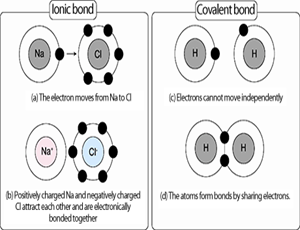 valence
new
3. Remember that atoms bond together to have a full ________________ shell, and to create _________ substances.4. This chapter, we will be looking at ________________ ______________, which is a process that one or more substances ______________ to form new substances.5. There are many different types of chemical reactions. Can you give an example of two? Write the examples below.
chemical
reactions
change
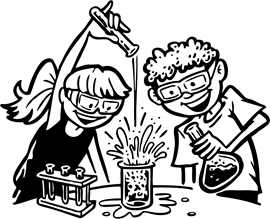 6. What are some things that show a chemical reaction is happening?
Gas formation
Energy Change
Solid formation
Color change
7. What do we call a solid formation in a chemical reaction?
precipitate
Let’s watch a precipitate.
8. What is are the parts in a chemical reaction?
Reactants are the original substances in a chemical reaction.

Products are the substances that are created in a chemical reaction.
9. Label the formula for a reaction
2Al + 3Br2  2AlBr3
Reactants
Product
10. What are the five types of reaction?
synthesis
Single-displacement
decomposition
Double-displacement
Combustion
A  +  B     AB
11. A synthesis reaction occurs when two substances, usually two elements combine and form one compound.         
 Example: 2H2 + O2  2H2O 
Example: C + O2  CO2
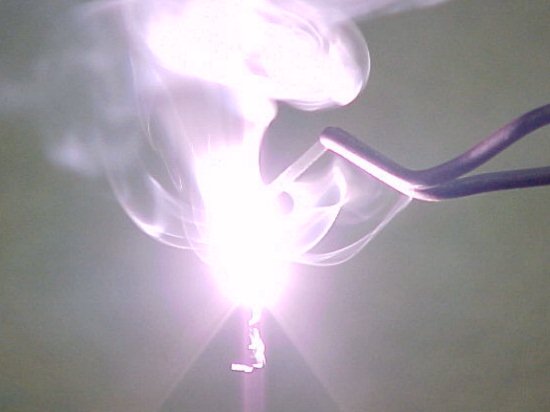 AB  A + B
12. A decomposition reaction occurs when one larger compound is broken down into two smaller substances.         
Example:       2 H2O  2H2 + O2
Example:      2 HgO  2Hg + O2
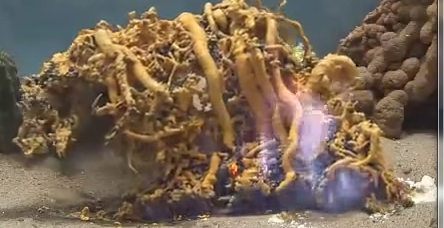 A  +  BC   B  +  AC
13. A single-displacement reaction occurs when one element takes the place of another in a compound.         
Al(s)  +  CuCl2(aq)   AlCl3(aq)  +  Cu(s)
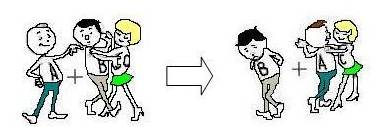 AB  +  CD   AD  +  CB
14. A double-displacement reaction occurs when ions exchange places in two compounds.
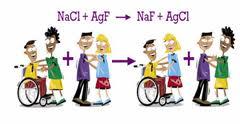 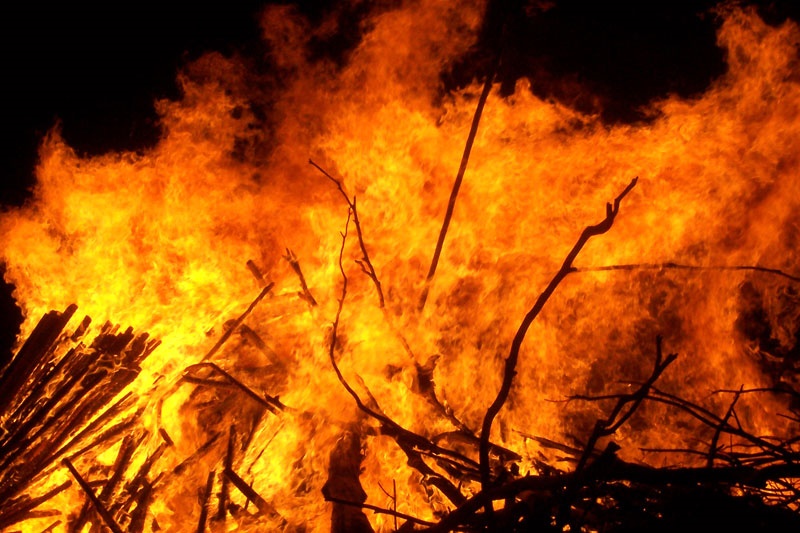 15. A combustion reaction is a reaction of a carbon-based compound with oxygen.

Combustion of propane:

C3H8 + O2  CO2 + H2O 

Combustion of ethanol:

CH3CH2OH + O2  CO2 + H2O
Now, work on the vocabulary and the worksheets attached. You will need colored pencils!